The changing job market and the labour unions
Case: Entrepreunial services – what, why, how?

Aki Reinimäki
1.9.2016 Nordic secretariat meeting
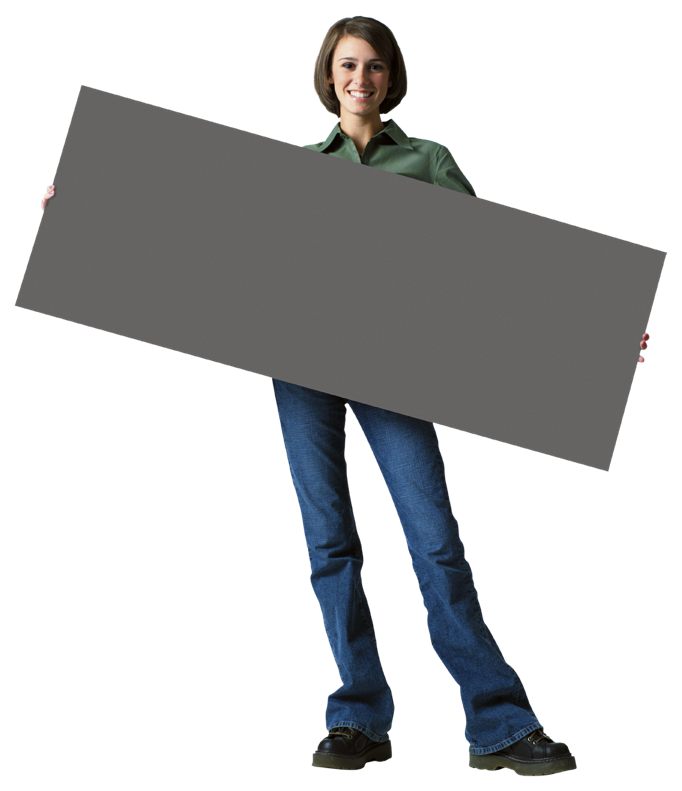 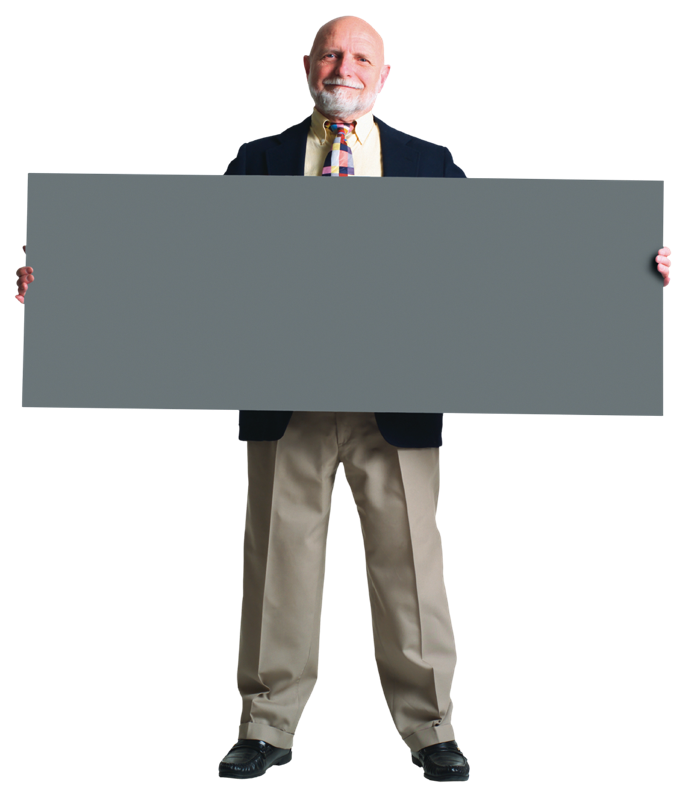 Affects mostly the newly graduated and students.
Requires new skills and thinking.
Puts pressure on both labour unions and legislation.
The society is built on the concept of 9-to-5 work.
Megatrend:Uncertain jobs,non-linear career path
Academic entrepreneurs
27 000 entrepreneurs in Akava  (5% of work force).
60 % of them doctors, therapists, social workers etc.
20 % of Akava members has thought about entrepreneurship as a career move.

58 000 unemployed academics (+1 400 in 2015–16)
Unemployment rate of academics is 7 % (gen. 7,8 %)
Not enough new jobs => solution: self-employment?
Amount of academic self-employed is rising:33 000 in 2000 => 59 000 in 2015
Entrepreunial services – why, how?
Services for entrepreneurs / self-employed
WHY:	To provide value to everyone.To justify our role as decision makers and experts.To understand our members’ work life better
HOW:	Starting new cooperation between unions.
Solution: two organisations
1) Academic Entrepreneurs Association
2) Association of Entrepreneurs in Akava

(And there’s also The Federation of Finnish Enterprises.)
FAILED!
http://www.aky.fi/
http://www.akavanyrittajat.fi/
https://www.yrittajat.fi/en
SWOT ANALYSIS
STRENGTHS
We know the legistlation, we know the work life.
No one represents the self-employed.

WEAKNESSES
Labour unions are not interesting to entrepreneurs.
Just a few members benefits and services so far.
OPPORTUNITIES
Modern labour union
Getting ready for the change in labour market
New members

THREATS
False image, unable to deliver
Increasing amount of members leave the unions
Internal dispute in Akava
We must learn the changing game and be A part of the solution
Common Akava level policy goals?
More cooperation?
Developing services from ground up.